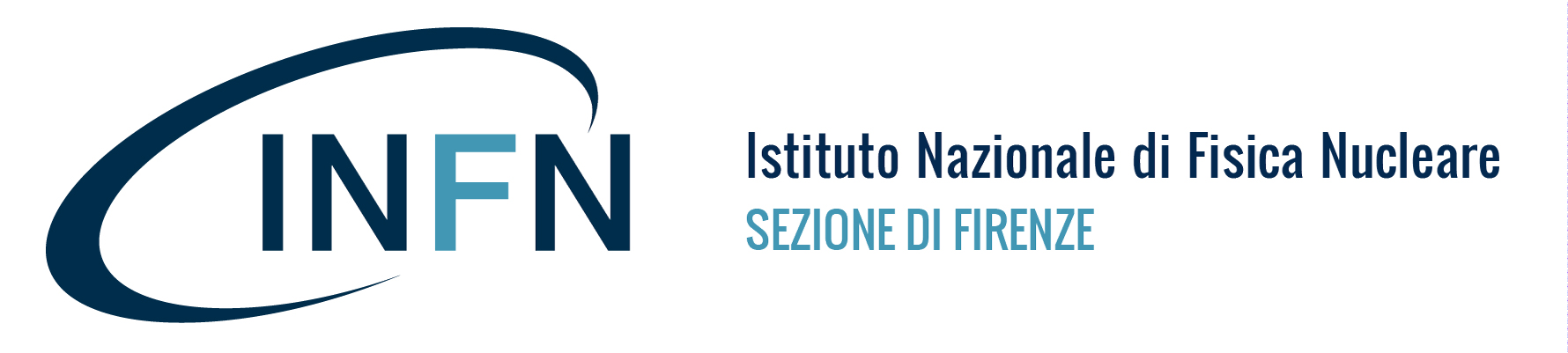 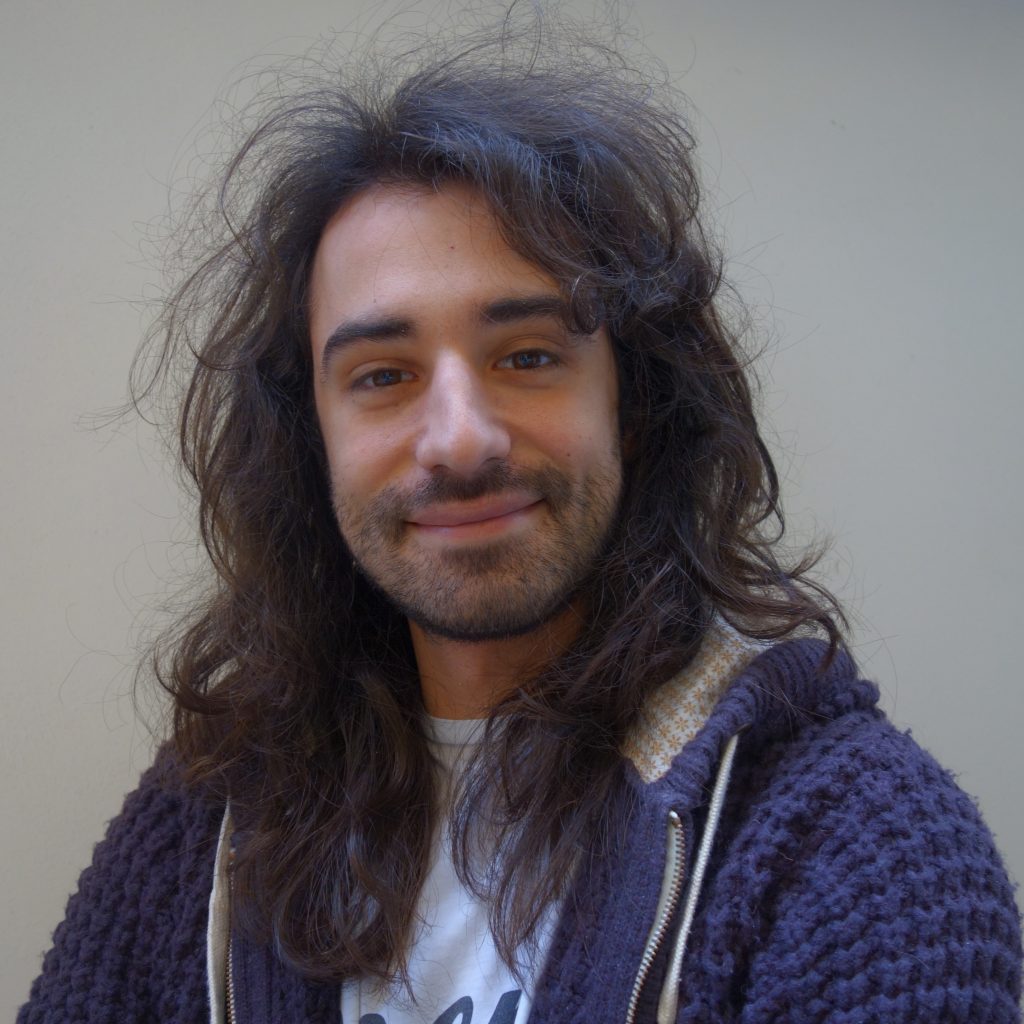 Actual trajectory measurement for multi-echo GRE at 7T using a field camera system
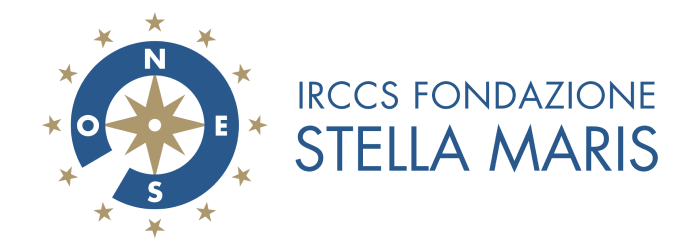 Matteo Cencini1, Laura Biagi2,3, Paolo Cecchi3, Marta Lancione2, Michela Tosetti2,3

1INFN Sezione di Pisa, Pisa, Italy; 2IRCCS Stella Maris, Pisa, Italy; 3IMAGO7 Foundation, Pisa, Italy
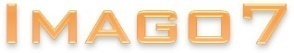 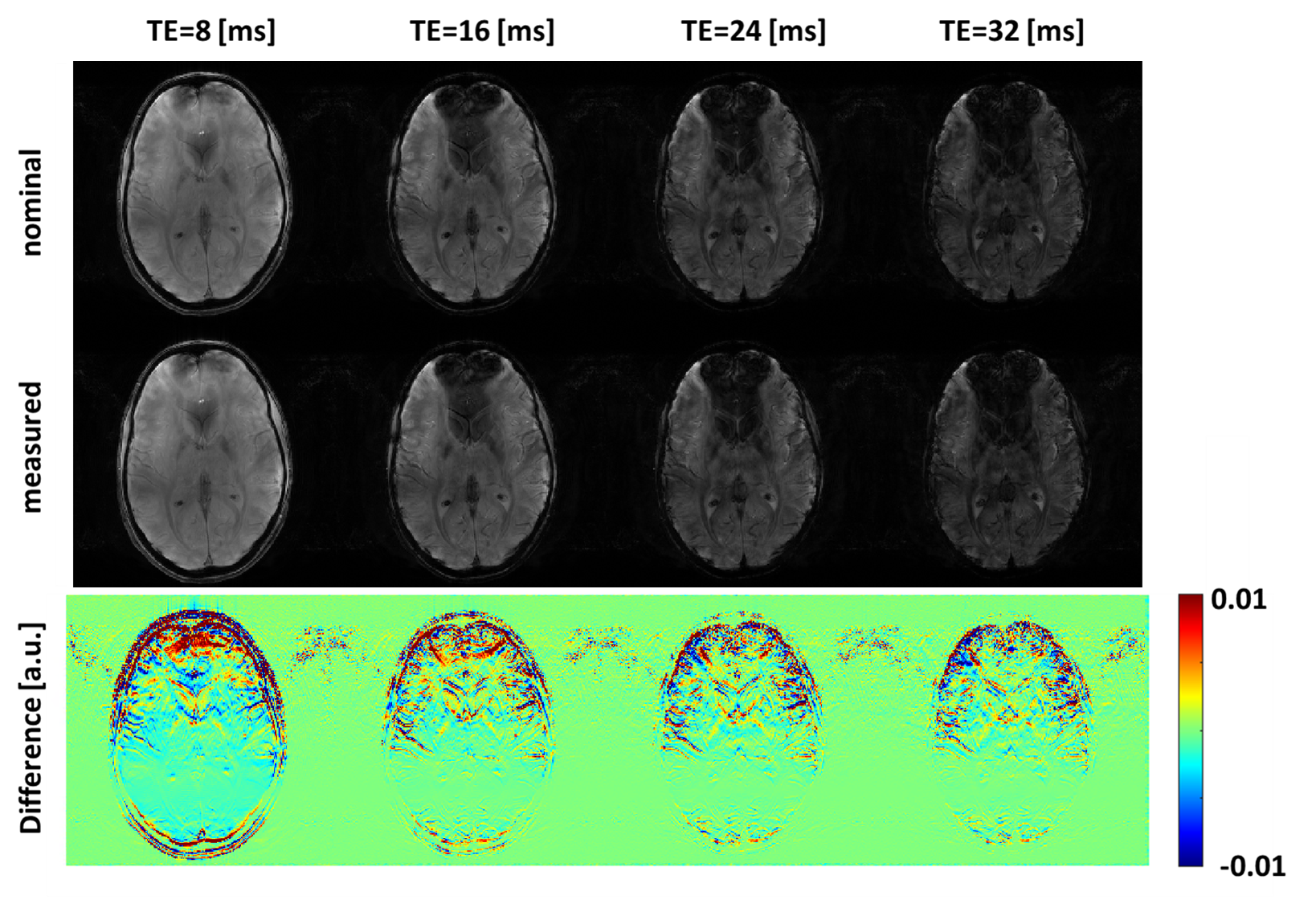 Aim To improve qMRI image quality at UHF by measuring actual k-space sampling pattern
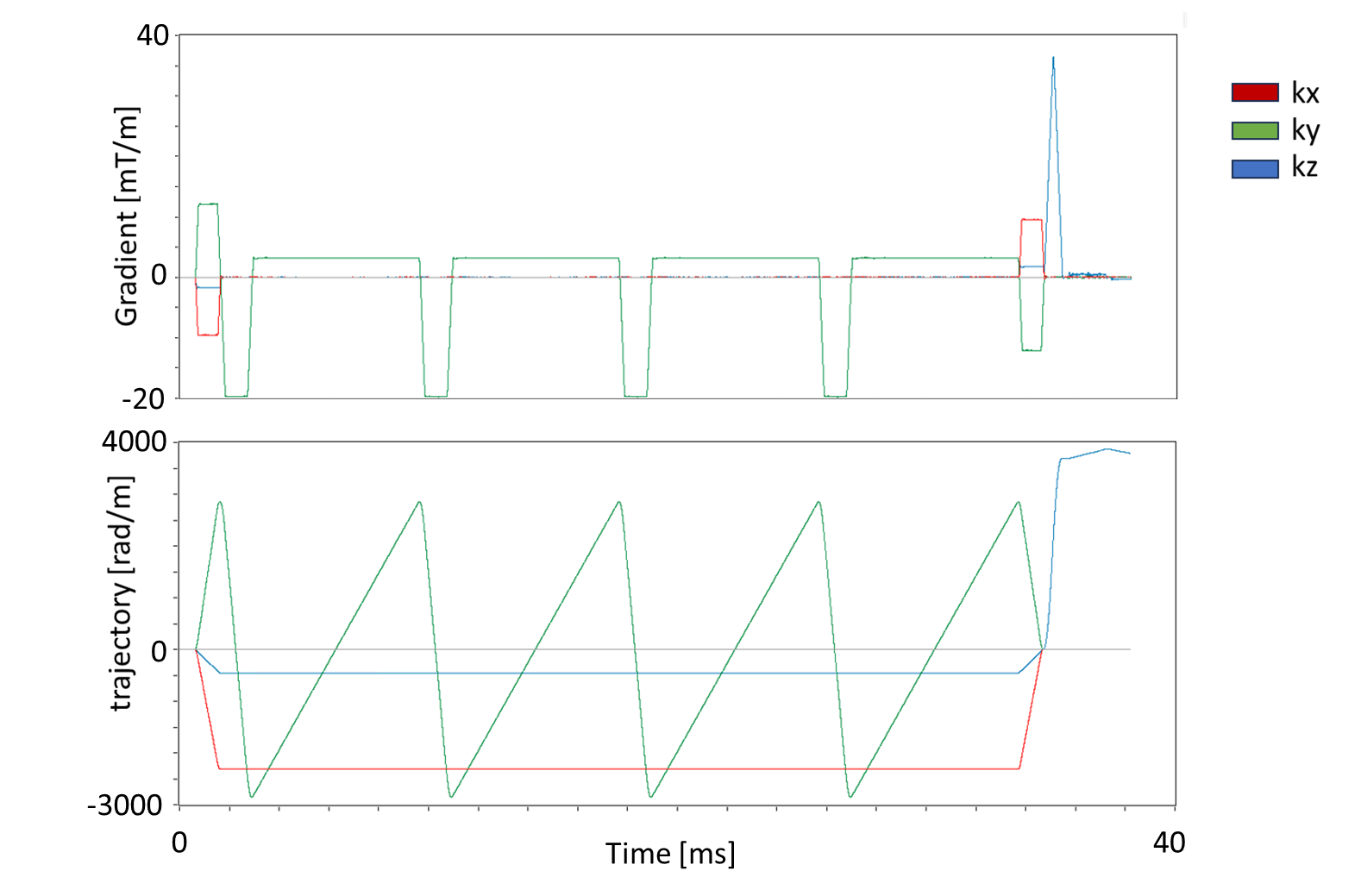 Impact of the correction on individual echo images. Reconstruction differences between nominal (first row) and measured trajectory (second row) increase near high field inhomogeneities, as in proximity of the fMRI visual stimulation device.
Measured gradient waveforms (top) and corresponding k-space sampling (bottom) used for T2* mapping.